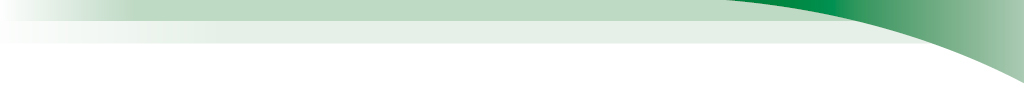 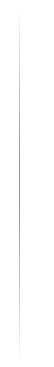 Specialty Horticulture
Industry Perspective -
Biological Products
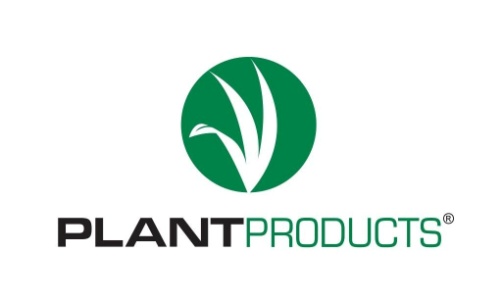 Theresa Wildman
Regulatory and Technical Affairs Manager 
Plant Products Inc
BPIA, March 13, 2019
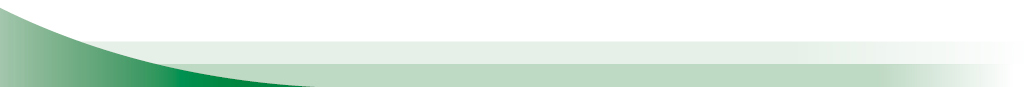 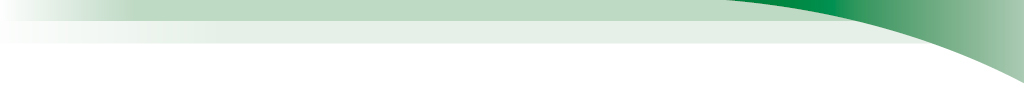 Canadian Coverage
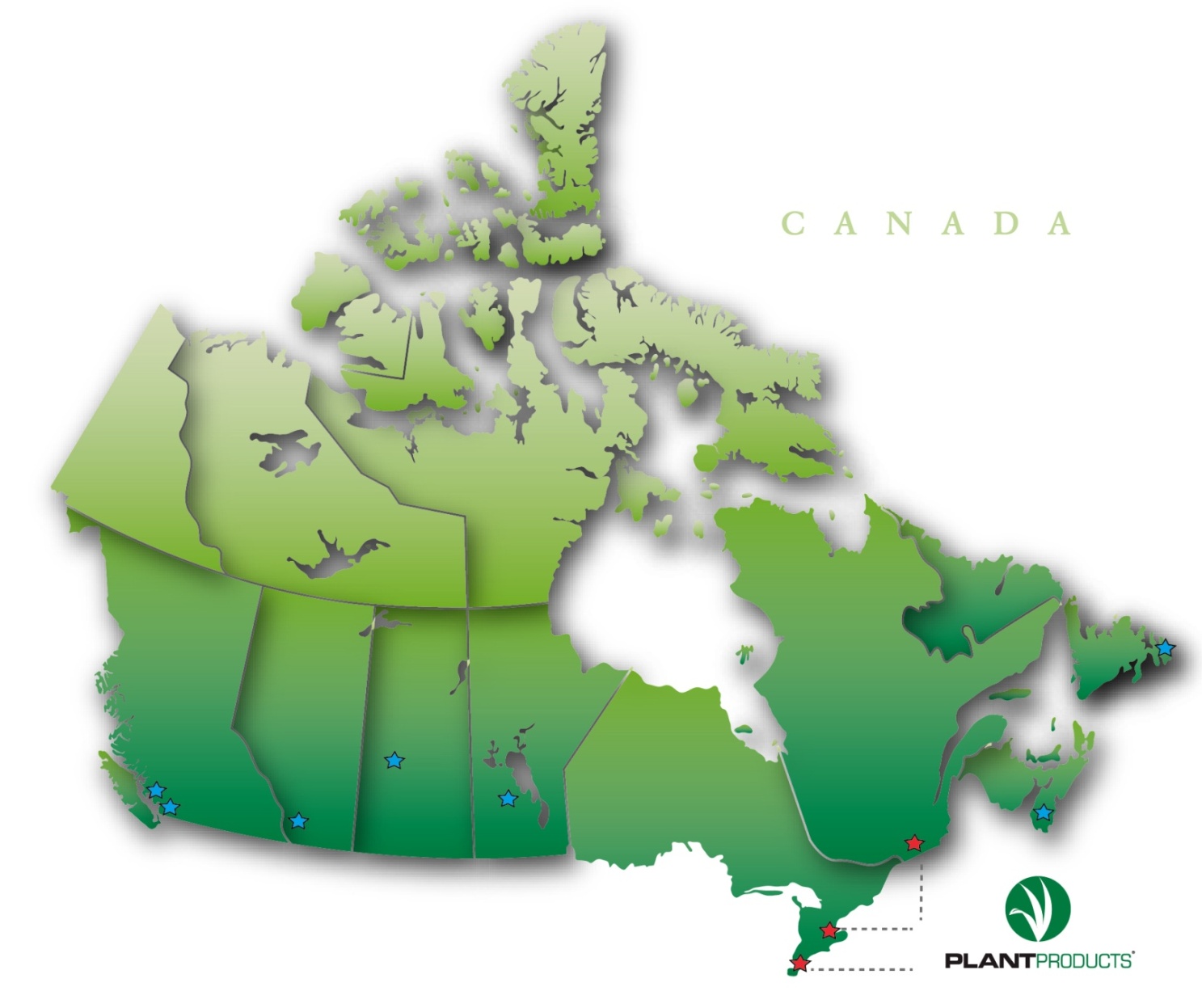 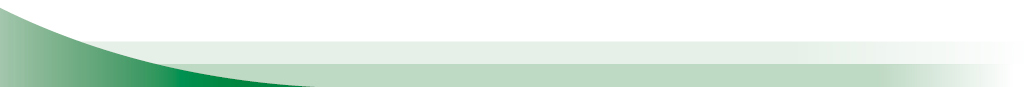 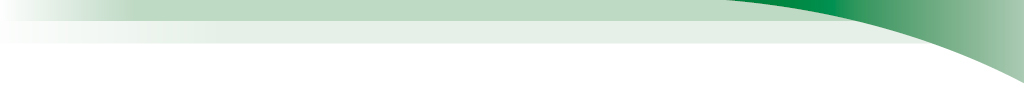 Markets Served
Commercial
Turf
Greenhouse Ornamental
Greenhouse Vegetables
Nursery
Specialty Horticulture
Golf Courses
Athletic Fields
Municipalities
Lawn Care Operators
Landscapers
Sod Farms
Institutions
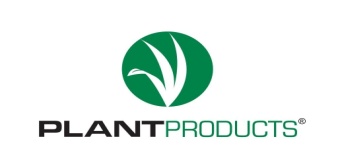 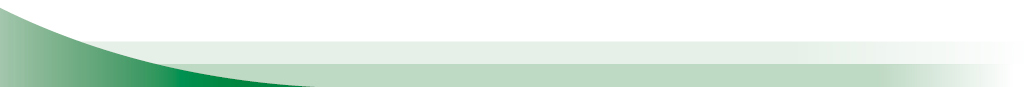 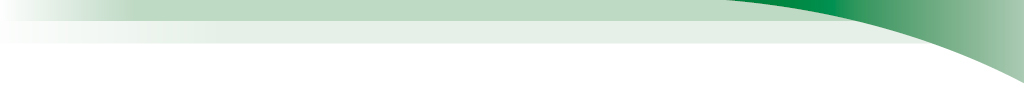 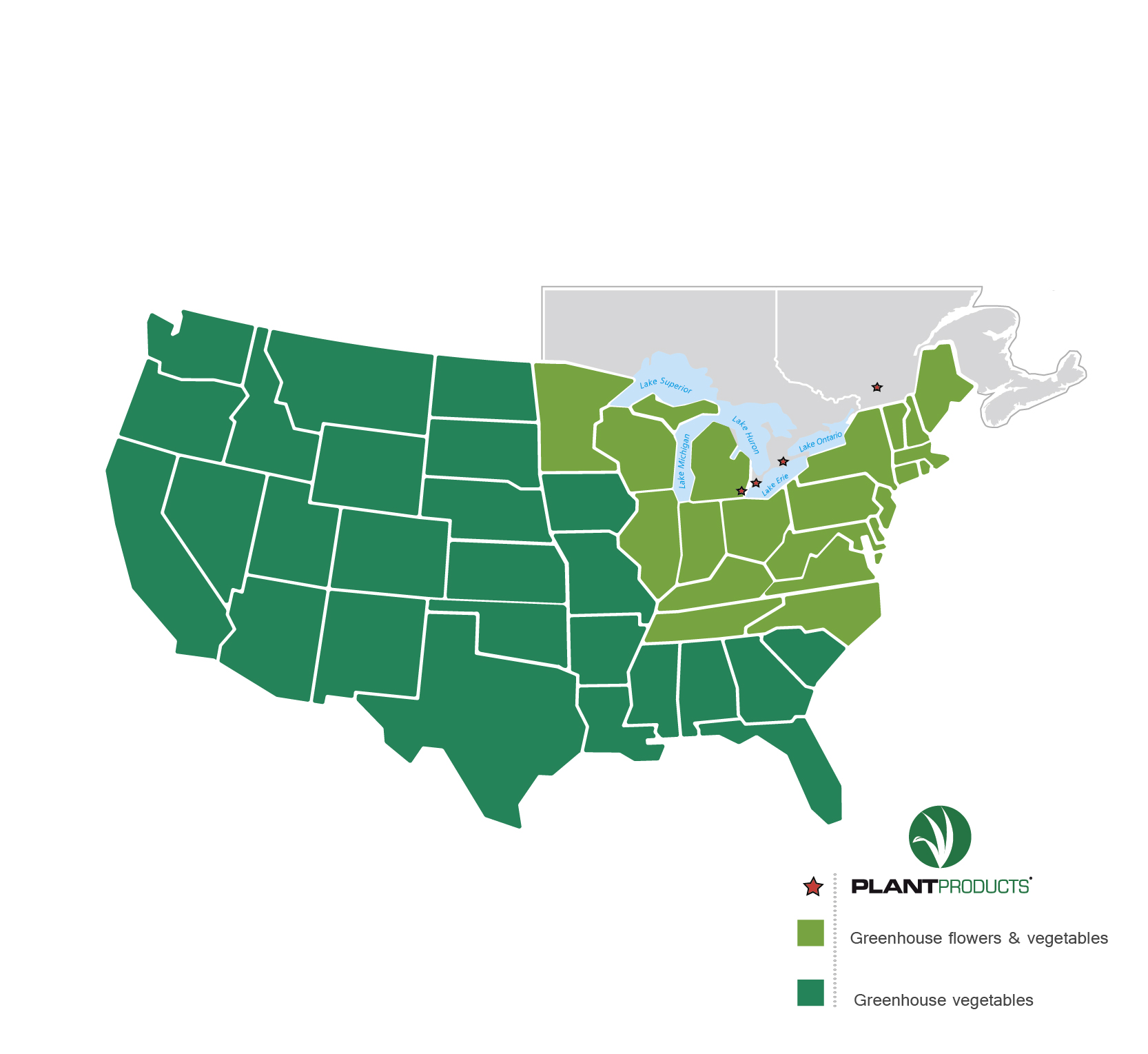 USA Coverage
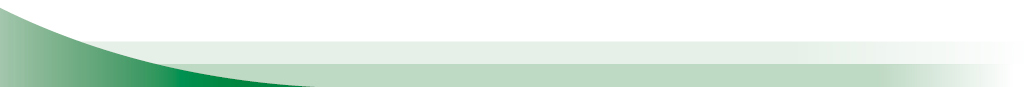 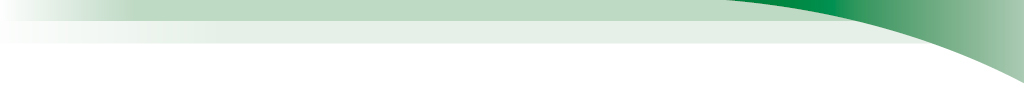 Markets Served
Commercial
Greenhouse Ornamental
Greenhouse Vegetables
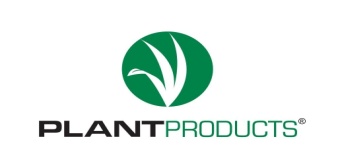 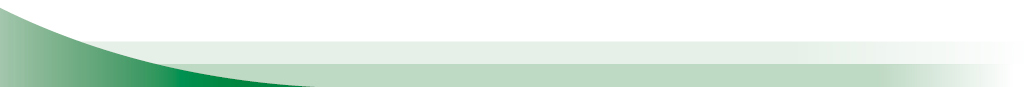 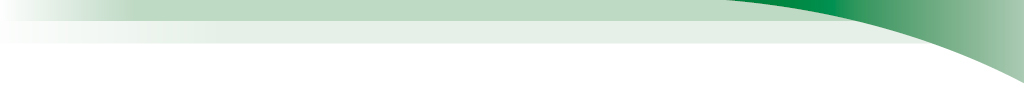 Commercial Biological products
Biopesticides (fungi, bacteria, viruses, extracts etc.)
	registered via PMRA
Biostimulants (living, non-living)
	registered via CFIA
Pheromones (disruption, monitoring)
	some require registration
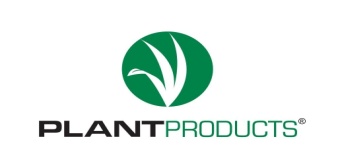 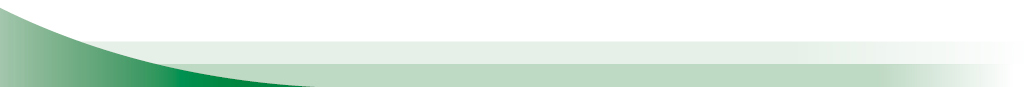 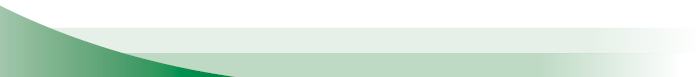 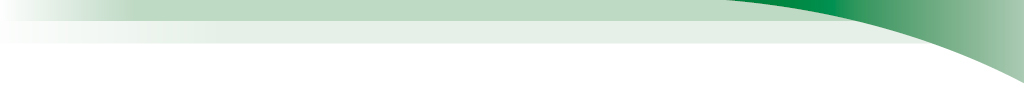 Biopesticides
Role
	new active ingredients
	new modes of action
	broaden the tools available for crop protection
	assurance of efficacy (suppression or control)
Part of commercial industry for decades
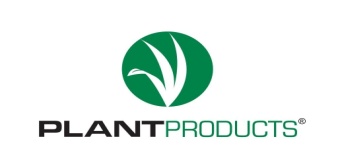 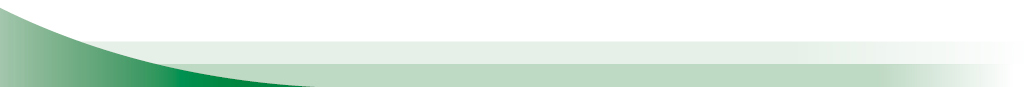 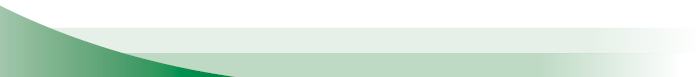 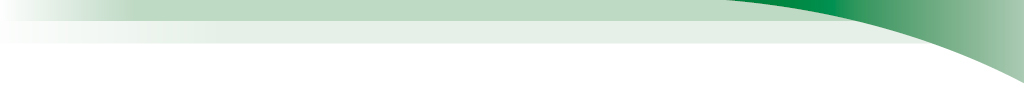 Biopesticides
Loss of broad spectrum ai’s
Cost of registration of new synthetic ai’s
Product Stewardship
Re-evaluations
	Reduced applications per season
	Maximum residue limits for export (MRL)
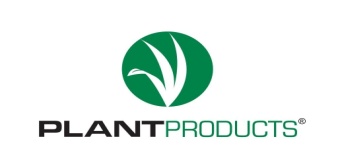 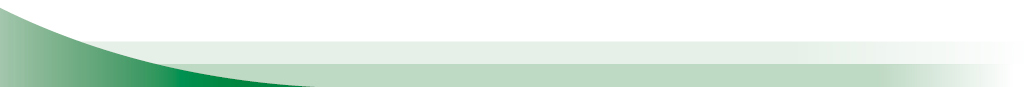 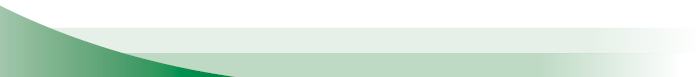 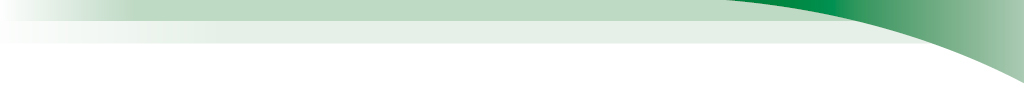 Biopesticides
Fill gaps for a more complete pest and disease management program:
	Seed treatment
	Very young plants
	Close to harvest PHI - “extreme harvesting”
	Re-entry Intervals REI - worker safety; flow of business; replant intervals
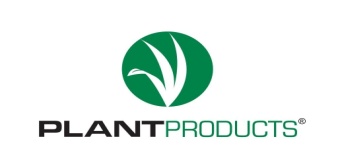 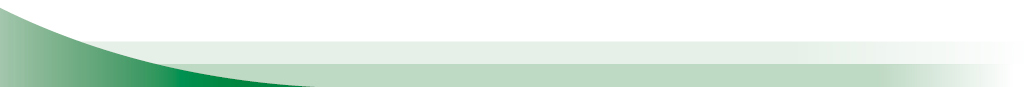 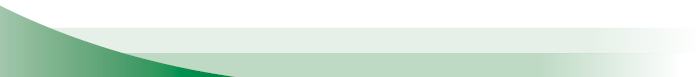 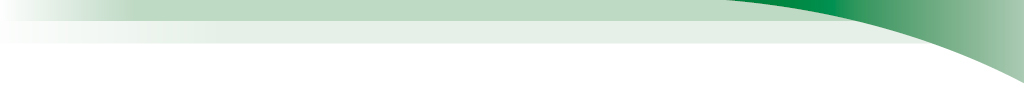 Biopesticides
Fill gaps:
	certified organic production
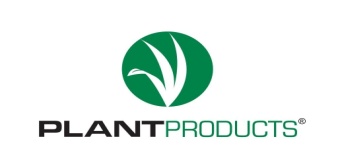 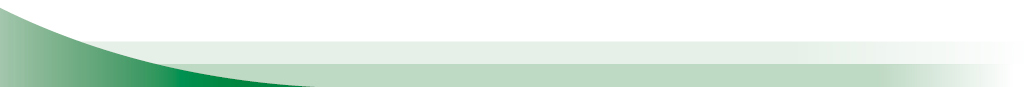 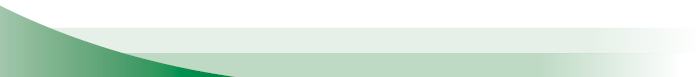 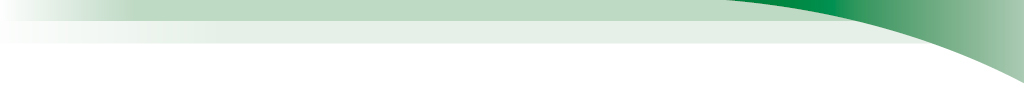 Biopesticides - Bonuses
Compatibility with pre-existing biological control strategies
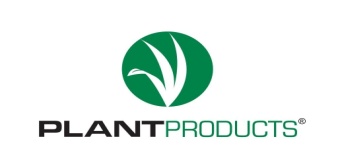 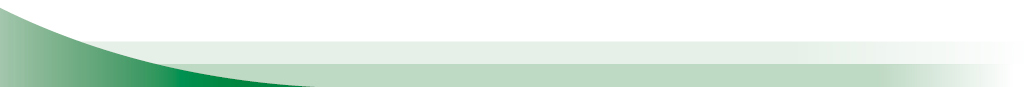 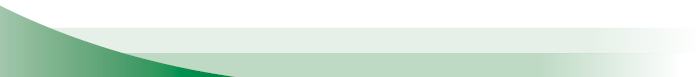 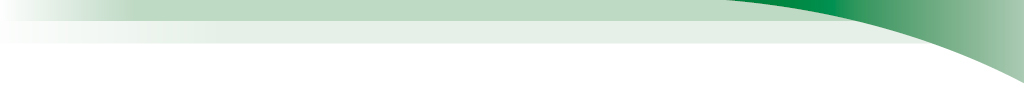 Pest and Disease management model
Pest 
Population
Crop cycle
Economic threshold
Detection
Time
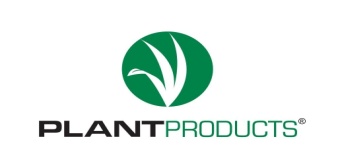 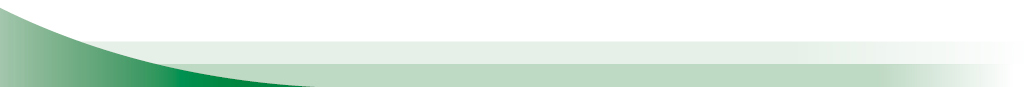 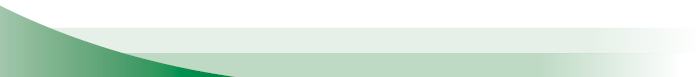 [Speaker Notes: V]
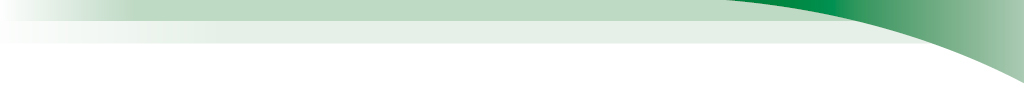 Biopesticides - Challenges
Efficacy
Storage conditions
Use conditions – UV stable, surfactants, tank mixing
Application intervals - labour cost, ULV
Saturation of space
Problems that need solving
Compatibility with pre-existing biological control strategies
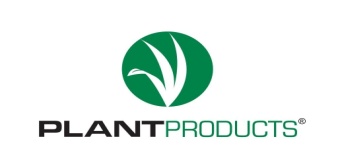 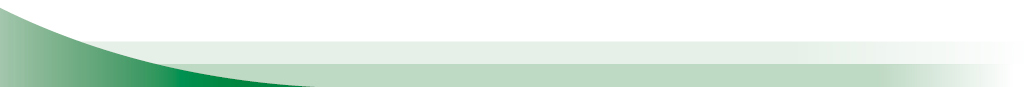 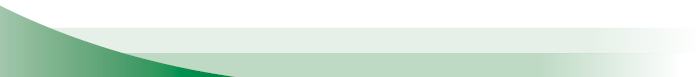 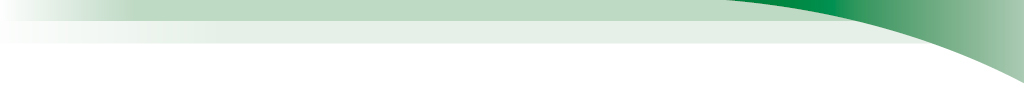 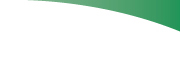 Non-pesticide - Biostimulants, Inoculants
Greenhouse, controlled environment (inert media):
	genetic potential of plant
	efficacy
	cost vs benefit
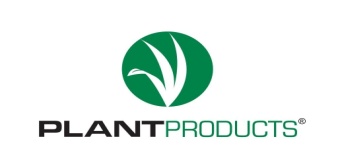 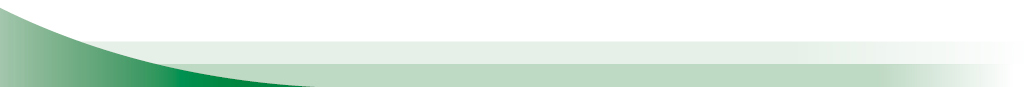 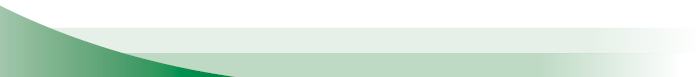 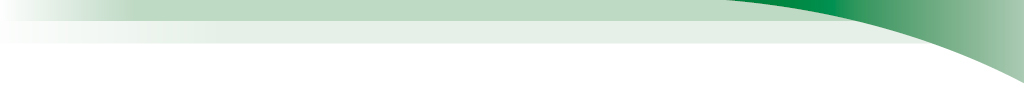 Non-pesticide - Biostimulants, Microbial consortia
Soil or media use
	inoculants
	plant stress reduction
	condition of soil
	specific nutrient release
	marginal land use
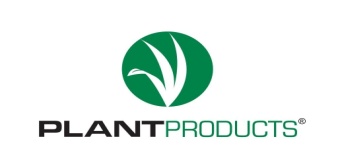 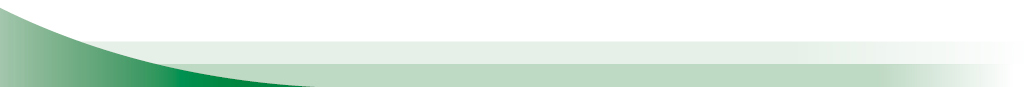 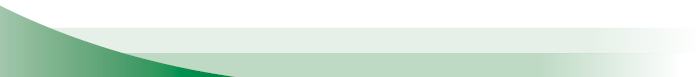 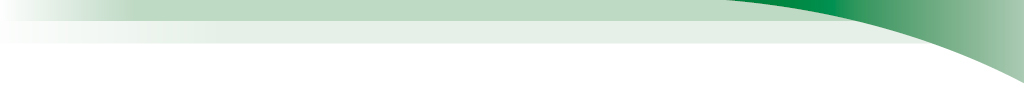 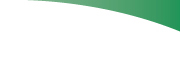 Commercial End use products
Quantifiable results
Science based standards
Technical specifications of products
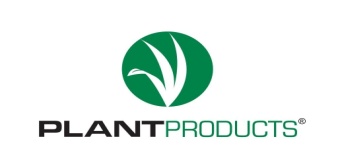 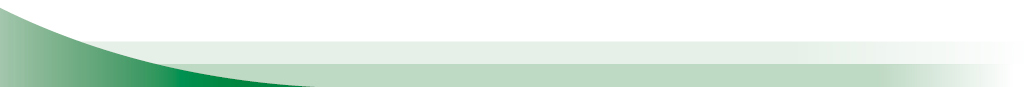 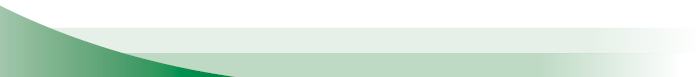 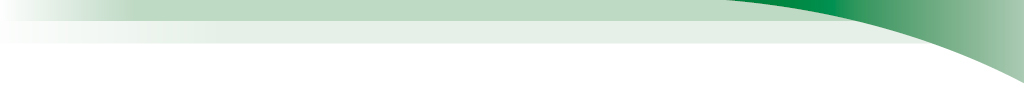 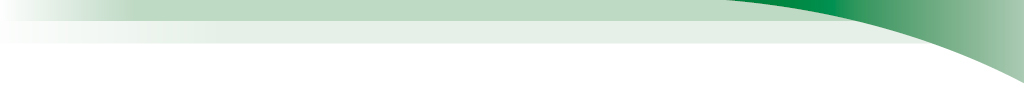 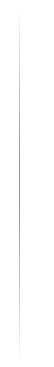 Specialty Horticulture
Industry Perspective -
Biological Products
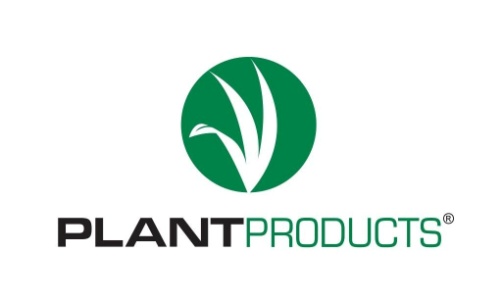 Thank you
www.plantproducts.com
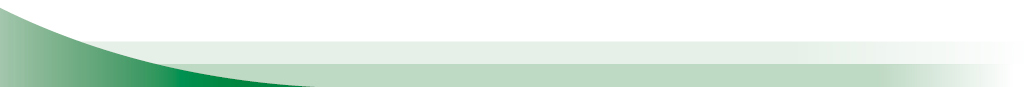 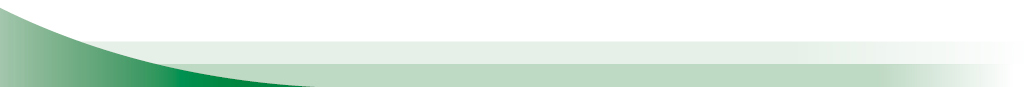